67/F
CC: left knee discomfort and swelling since 2021/02/01
Trauma (-)
2021/02/01
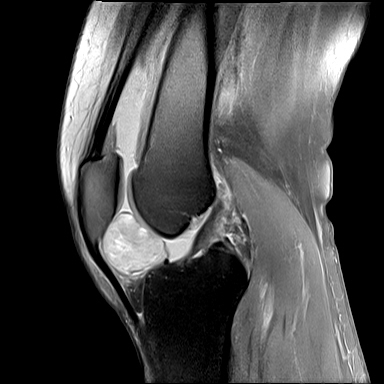 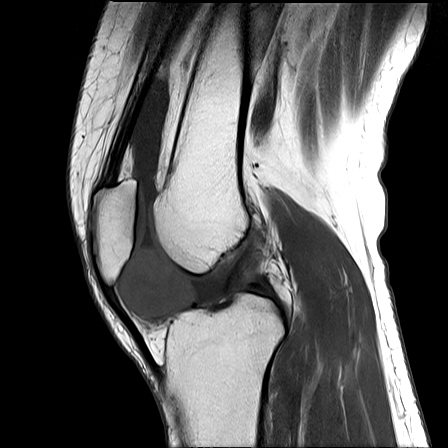 2021/02/28
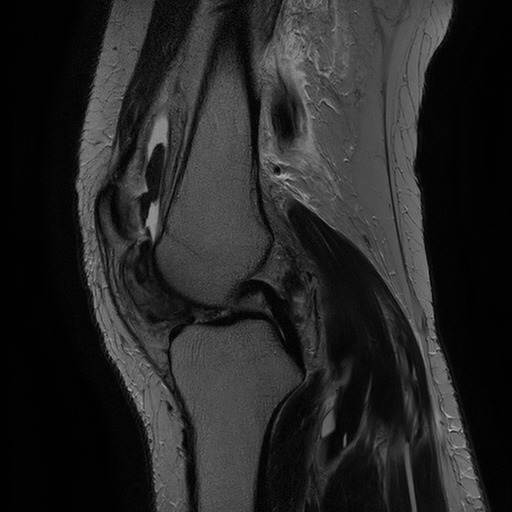 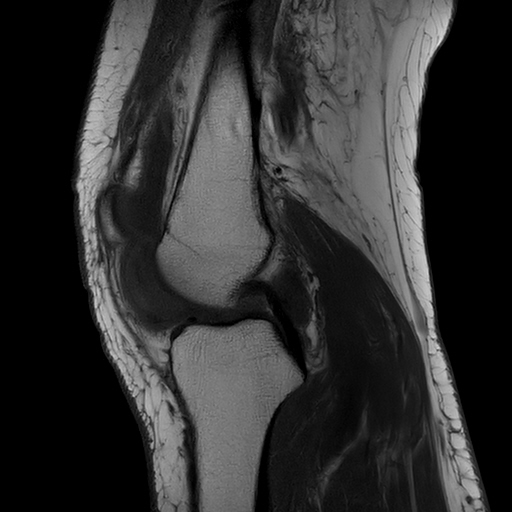 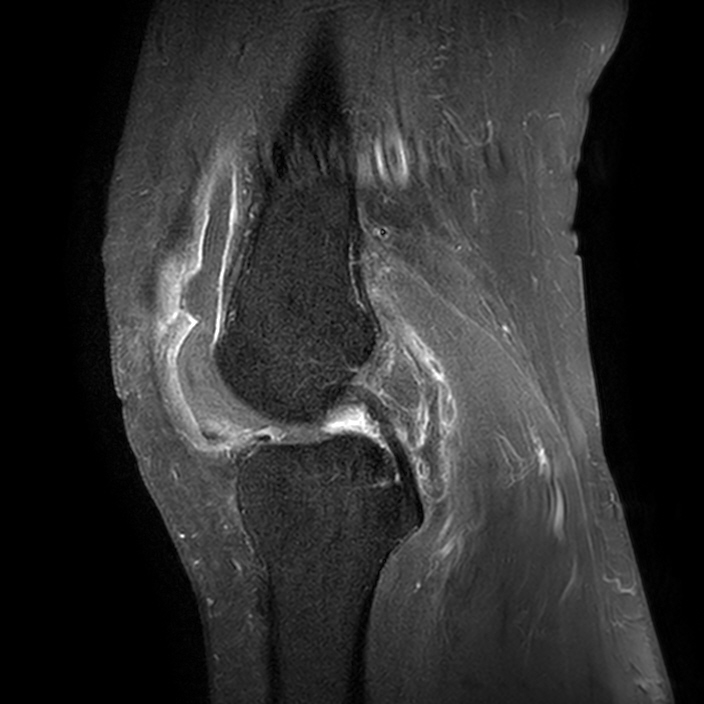 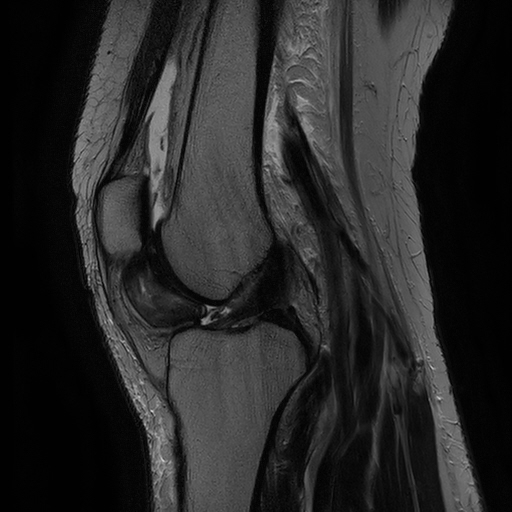 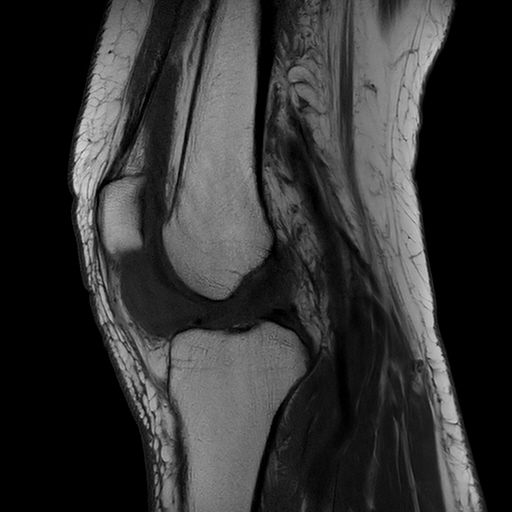 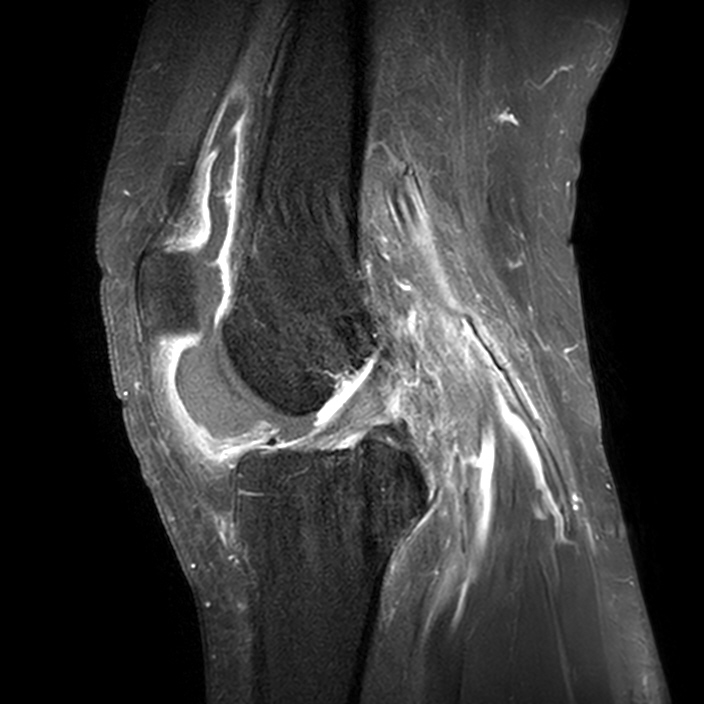 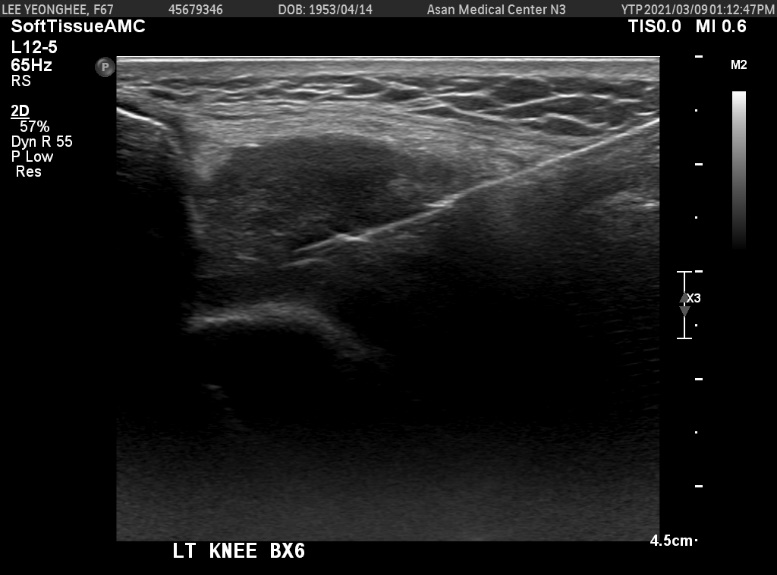 [ 2021.03.11 - US guided core needle biopsy]

Soft tissue, ( left knee, labeled "intraarticular mass" ), US guided core needle biopsy:
           - Histiocytic aggregation, 
           favor tenosynovial giant cell tumor, suspicious localized type